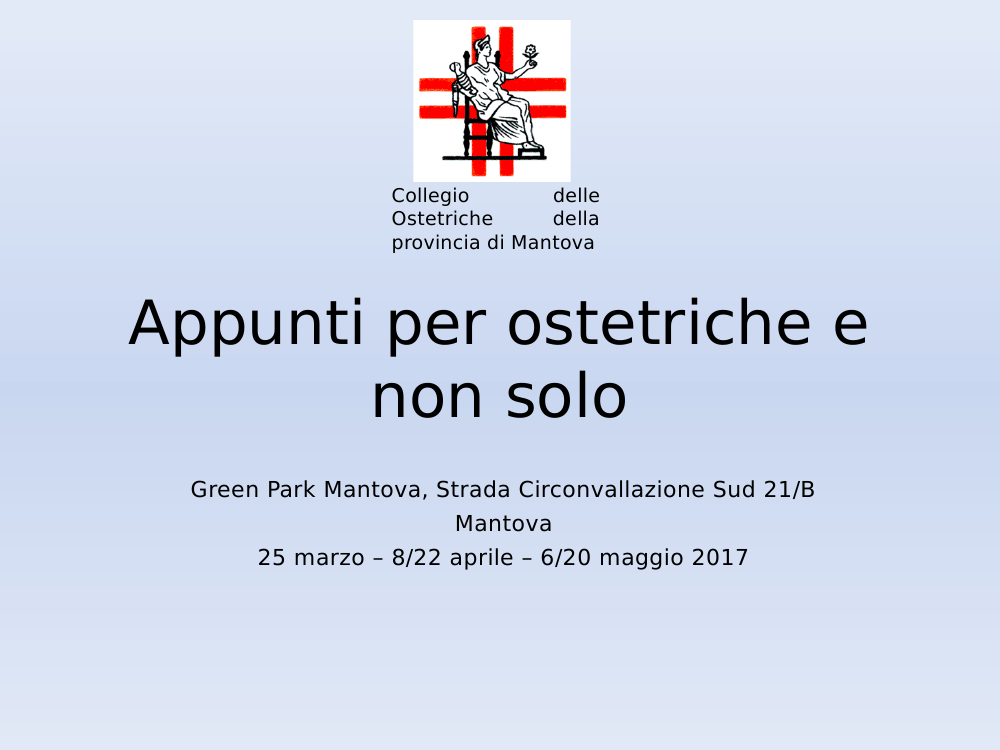 Ost.Bondavalli rosa - Ost.Michelini Aurora
Prevenzione del danno perineale
Ost. Bondavalli Rosa
Ost.Michelini Aurora
Prevenzione del danno perineale PREVENZIONE PRIMARIA
La prevenzione primaria è una fase demedicalizzata  spesso fuori dai trattamenti sanitari
Ha il suo campo d’azione sul soggetto sano e si propone di mantenere le condizioni di benessere e di evitare la comparsa di malattie.
    In particolare è un insieme di attività, azioni ed interventi che attraverso il potenziamento dei fattori utili alla salute e l’allontanamento o la correzione dei fattori causali delle malattie, tendono al conseguimento di uno stato di completo benessere fisico, psichico e sociale dei singoli e della collettività o quanto meno ad evitare l’insorgenza di condizioni morbose. (ISS)
L’insieme di questi interventi è finalizzato a ridurre la probabilità che si verifichi un’evento  non desiderato                riduzione del rischio.
Ost.Bondavalli rosa - Ost.Michelini Aurora
[Speaker Notes: Poco si investe su qualcosa che deve succedere,la santita pubblica si occupa prima della cura che della prevenzione]
Prevenzione del danno perinealePREVENZIONE PRIMARIA e pavimento pelvico
La prima vera forma di prevenzione è quella che la donna esercita su se stessa,adottando stili di vita sani che preservano la regolare funzione del Pavimento Pelvico (p.p.)
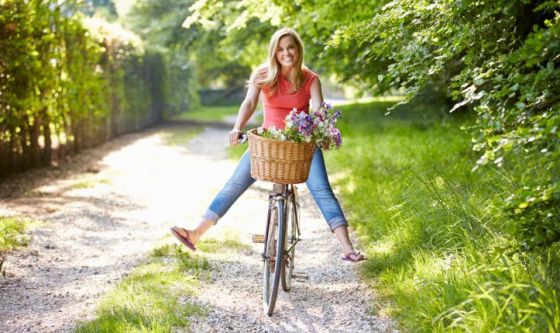 Ost.Bondavalli rosa - Ost.Michelini Aurora
Prevenzione del danno perineale
È compito
DEGLI OPERATORI SANITARI  ATTIVARE INTERVENTI PER  INFORMARE ED EDUCARE  LA DONNA
Ad imparare ad  utilizzare strategie per
PREVENZIONE
RICONOSCIMENTO
CURA
Della salute del PAVIMENTO PELVICO
Ost.Bondavalli rosa - Ost.Michelini Aurora
[Speaker Notes: Del pavimento pelvico]
Prevenzione del danno perineale
E’ AMPIAMENTE DIMOSTRATO CHE



COSTITUISCONO IMPORTANTI FATTORI DI RISCHIO PER LA COMPARSA DI
GRAVIDANZA e PARTO
DISABILITA’ PERINEALI
Ost.Bondavalli rosa - Ost.Michelini Aurora
Prevenzione del danno perineale
L’OMS e la I.C.S (International Continence Society) raccomandano 

   

DELLA GRAVIDANZA 
DEL PARTO 
per garantire contemporaneamente la conservazione della salute perineale.
COMPETENZE ED ATTEGGIAMENTI COMPORTAMENTALI MIRATI A UN FISIOLOGICO ESPLETAMENTO :
Ost.Bondavalli rosa - Ost.Michelini Aurora
Prevenzione del danno perineale
Sono molteplici le figure professionali che possono svolgere l’importante compito di CURARE il pavimento e i visceri pelvici. 

MEDICI                              
                                            UROLOGI 
                                             COLONPROCTOLOGI 
                                             FISIATRI, 
                                             NEUROLOGI
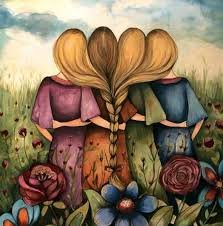 Se si parla di EDUCAZIONE perineale e’ l’OSTETRICA la professionista piu’ adatta a fare conoscere alle donne quest’area corporea.
Ost.Bondavalli rosa - Ost.Michelini Aurora
Prevenzione del danno perinealeEducazione pelvi perineale
Quando?
Dove ?
Perché?
Come?
Ost.Bondavalli rosa - Ost.Michelini Aurora
Prevenzione del danno perinealeEducazione pelvi perineale
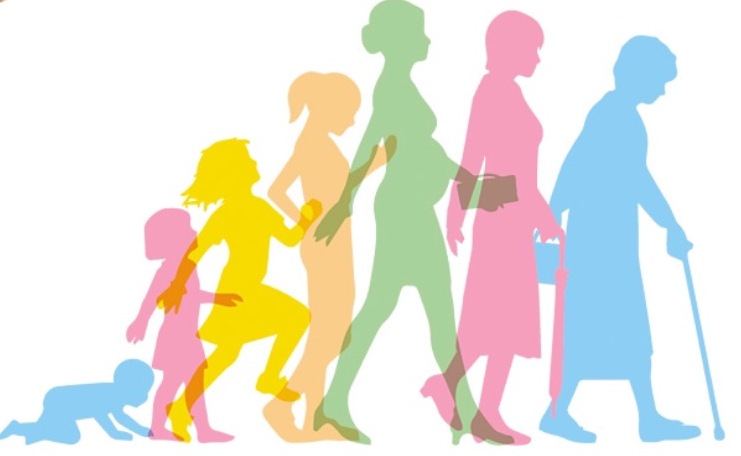 QUANDO 

 L’organizzazione sociale e sanitaria in italia consente l’incontro tra l’ostetrica e la donna solo in alcuni momenti dell’eta’ evolutiva di quest’ultima :
                                                          
                         …menarca, primi rapporti sessuali  

                         … gravidanza, parto e puerperio ,prevenzione oncologica 

                         … climaterio - menopausa
Ost.Bondavalli rosa - Ost.Michelini Aurora
Prevenzione della salute perineale Educazione pelvi perineale
DOVE
                   -Nelle scuole medie e superiori 
                   - Incontri rivolti alla popolazione 
                   -Durante le visite ginecologiche 
                  - Durante il PAP-TEST
                  - Durante i corsi di preparazione alla nascita 
                 -  Durante la degenza ospedaliera nel post-partum, etc.. 
                 -  Durante la degenza ospedaliera nei reparti di ginecologia etc.. 
                 -  Negli ambulatori sanitari territoriali
Ost.Bondavalli rosa - Ost.Michelini Aurora
Prevenzione del danno perinealeEducazione pelvi perineale
PERCHE’ 
Aumentare il controllo neuromuscolare pr
Migliorare il tono perineale 
Aumentare la capacita’ di aprire e/o lasciare andare 
Aumentare la capacita’ di assumere e mantenere posizioni alternative durante il parto 
Prevenire l’incontinenza urinaria e ano-rettale 
Prevenire il prolasso uro-genitale 
Mantenere o recuperare una vita sessuale soddisfacente
Ost.Bondavalli rosa - Ost.Michelini Aurora
[Speaker Notes: DA NON ESSERE ADDIRITTURA TRASCRITTA NELLA RAFFIGURAZIONE DELLA CORTECCIA CEREBRALE DELLA DONNA]
Prevenzione della salute perinealeCOME
PROGRAMMA DI EDUCAZIONE,
INFORMAZIONE


PROGRAMMA EDUCATIVO – RIABILITATIVO INDIVIDUALE E/O COLLETTIVO
Ost.Bondavalli rosa - Ost.Michelini Aurora
Prevenzione della salute perineale
Urinare correttamente (tempi e modi) 
Regolarita’ nello svuotamento dell’intestino 
Controllo del peso corporeo 
Controllo della postura
Porre attenzione al trasporto di pesi eccessivi, o pressioni endoaddominali  frequenti,e attività sportiva intensa 
Eliminare il fumo
 Effettuare controlli periodici dell’area perineale
COME
PROGRAMMA DI EDUCAZIONE,
INFORMAZIONE
[Speaker Notes: Urinare correttamente: - svuotare]
Prevenzione del danno perineale
Urinare correttamente (tempi e modi)
Svuotare la vescica quando lo stimolo minzionale è presente senza attendere che diventi troppo pressante

 Non trattenere a lungo l’urina ne al contrario mingere di frequente ( 5-6 volte die)
 Imparare a conoscere la quantità di urina   per rispettare la fisiologia di riempimento e di   svuotamento        vescicale   quantità media per minzione 200-400 ml (diario minzionale)
  Svuotare la vescica  senza spingere
 Sedersi correttamente sul vaso sanitario, inclinandosi in avanti 
 Concedersi sempre il tempo necessario per una minzione tranquilla senza 
mai avere fretta
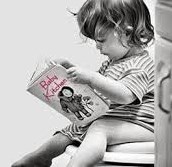 Ost.Bondavalli rosa - Ost.Michelini Aurora
[Speaker Notes: sembra un gesto banale ma bisogna imparare correttamente a ……Quantità media di urina per ogni minzione: 200-400ml  (-di 200 vescica semivuota, + di 400 vescica iperdistesa e non va bene perche si dilata)
-misurare con un calice graduato, per 3 gg, per avere un’idea generale sulla propria minzione
- Tenedo costante la quantità di acqua i fattori variabili sono il numero di minzioni e la quantità di urina per minzione. Tante volte vado tante volte in bagno e ho pochi cc, escluse infezioni sono legate a errori comportamentali. Al contrario persone che tengon urina tante ore hanno il globo vescicale e quindi una sovradistensione eccessiva della parete vescicale.]
Prevenzione del danno perineale
Regolarita’ nello svuotamento dell’intestino
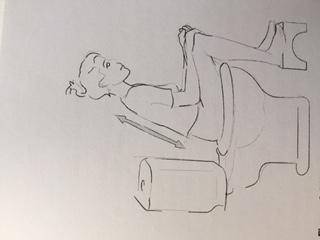 Andare ad evacuare alla comparsa del primo stimolo 

 Evitare la stitichezza  cronica e rispettare i ritmi biologici
  ( riflesso gastro-colico) , in particolare nei bambini

 Adottare una posizione  corretta durante la defecazione (allineamento tra ampolla rettale e lo sfinitere anale) ed evitare i ponzamenti prolungati

Trattare precocemente ogni inizio di costipazione 

Curare l’alimentazione : adeguato supporto di fibre e liquidi ingeriti
Ost.Bondavalli rosa - Ost.Michelini Aurora
[Speaker Notes: Rispettare :Quando lo stomaco è pieno di cibo comincia a scatenare una serie di segnali che indicano all’intestino l’inizio del meccanismo digestivo.
La parte terminale del colon(una sorta di serbatoio che si trova davanti al retto) che e contiene scorie completamente digerite va in quel momento a svuotarsi, per far spazio al nuovo prodotto(peristalsi sigmoidea) cioè un massa che arriva nel retto..L’arrivo di questa massa  fecale sul perineo scatena il  desiderio di defecazione. Il recipiente,l’ampolla rettale,si contrae leggermente e lo sfinitere si apre le feci escono allora in modo fluido e continuo.
Nella donna ‘ampolla rettale è un recipiente molto elastico,è appoggiato nel vuoto della vagina e ha tendenza a spostarsi in avanti,verso l’utero. 
Questo aumenta la capacità dell’ampolla,ma ne tende la parete,che diventa meno performante nel contrarsi ed espellere il contenuto.
Se il primo desiderio non viene soddisfatto la seconda contrazione peristaltica del sigma ha la tendenza a distendere il serbatoio.
Quindi l’asse di uscita non si trova piu in posizione ottimane,il retto si sposta iin avanti e si distende. Le contrazioni dell’ampolla rettale sono meno efficenti. Dal momento che l’asse di spinta si modifica le feci vengono spinte verso la vagina al posto che indirizzarsi verso il canale anale. Se la donna spinge per eliminarle il risultato della spinta dall’alto verso il basso è indirizzata piu verso la vagina che verso l’ano! La sensazione dello stimolo è allora meno forte dal momento che lo sfinitere non viene sollecitato adeguatamente a rilassarsi e permettere lo svuotamento ampollare.

Il primo desiderio defecatorio è il piu violento per l’espulsione delle feci,ma è anche il piu facile da gestire perché si tratta di una massa solida e il retto è molto elastico. In questo caso lo stimolo sparisce dopo una contrazione volontaria del pav.pelv. Cshe riposrta le feci verso l’alto,annullando la sensazione a livello dello sfinitere .Un’altro pasto scatenera una seconda onda peristaltica che arrivera sopra le feci stoccate,la stimolazione sarà meno diretta e meno forte. Se si trattiene ancora ik desiderio cessa..Un terzo pasto scatenerà un desiderio ancora meno  intenso.
Le feci accuulate si induriscono si disidratano,fermentano,danno luogo alla formazione di gas intestinali,ma tutto cio non stimola il rilassamento dello sfinitere anale  e se si vuole defecare sarà necessario riavviare il desiderio defecatorio. 
La tentazione di spingere sarà particolarmente intensa,ma sfortunatamente non nel modo e nella direzione corretta: e si va ad instaurare un circolo vizioso.
Da guardare evitare ponzamento
L’educazione sociale ci obbliga spesso ad una “continenza  sociale” che è , in alcuni casi, contraria alla fisiologia e puo alterarla gravemente,ancora piu che nel caso della vescica.]
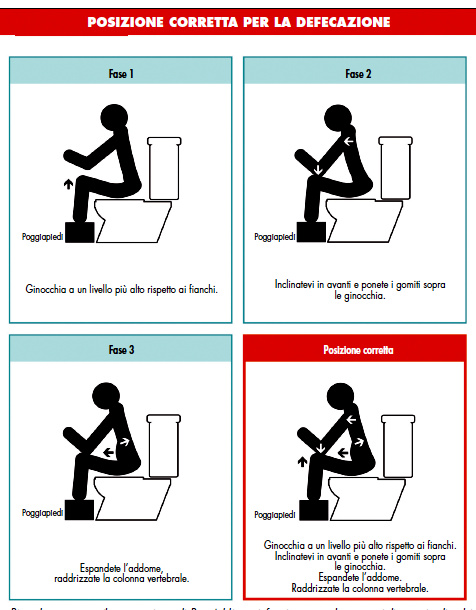 Ost.Bondavalli rosa - Ost.Michelini Aurora
Prevenzione del danno perineale
Controllo della postura
La pelvi( e il cingolo pelvico) è considerata parte integrante di un sistema complesso, in rapporto  con la colonna vertebrale, attraverso il passaggio lombo-sacrale e l’articolazione sacro-iliaca, e con gli arti inferiori, attraverso l’articolazione dell’anca
Core o unità interna: multifido,trasverso addominale,diaframma,pavimento pelvico
IMPORTANTE SISTEMA DI STABILIZZAZIONE  DEL CORPO che diventa parte di un sistema funzionale piu complesso tramite le strutture miofasciali discendenti e ascendenti del corpo con le quali è collegato
Sling o unità esterna: fascia toraco lombare,gran dorsale e spinali, piriforme, grande glutei, bicipite femorale, obliquo interno, obliquo esetrno e adduttori)
Ost.Bondavalli rosa - Ost.Michelini Aurora
Prevenzione del danno perineale
Controllo della postura
All’interno del cingolo pelvico ,l’articolazione sacro iliaca (ASI) è considerata un’elemento chiave sia per la statica che per la dinamica cosi come una buona mobilità del coccige 
    Grazie a questa articolazione l’osso sacro può basculare in due direzioni ,i movimenti dell’ASI son definiti come : 
nutazione o contronutazione (Sacro)
Rotazione anteriore e rotazione posteriore ossa iliache
         Le modificazioni della posizione di una sola delle ossa pelviche o una disfunzione articolare sacroiliaca sono condizioni già sufficenti per variare i parametri dei muscoli del pavimento pelvico (forza,lunghezza,resistenza)e comprometterne la  funzionalità                                                                                                                                   (A.Bortolani ,Riabilitazione del pavimento pelvico)
Ost.Bondavalli rosa - Ost.Michelini Aurora
Se le articolazioni SI sono bloccate non è possibile  ottenere questi movimenti con conseguenze sulla corretta funzionalita della statica e dinamica del cingolo pelvico
Ost.Bondavalli rosa - Ost.Michelini Aurora
Prevenzione della salute perineale
Controllo del peso corporeo :  il fattore di rischio correlato al peso corporeo riguarda l’intensità dei vettori di forza che agiscono sul pp e l’aumento di pressione intra-addominale e quindi intravescicale. ( Chiarelli,2007).
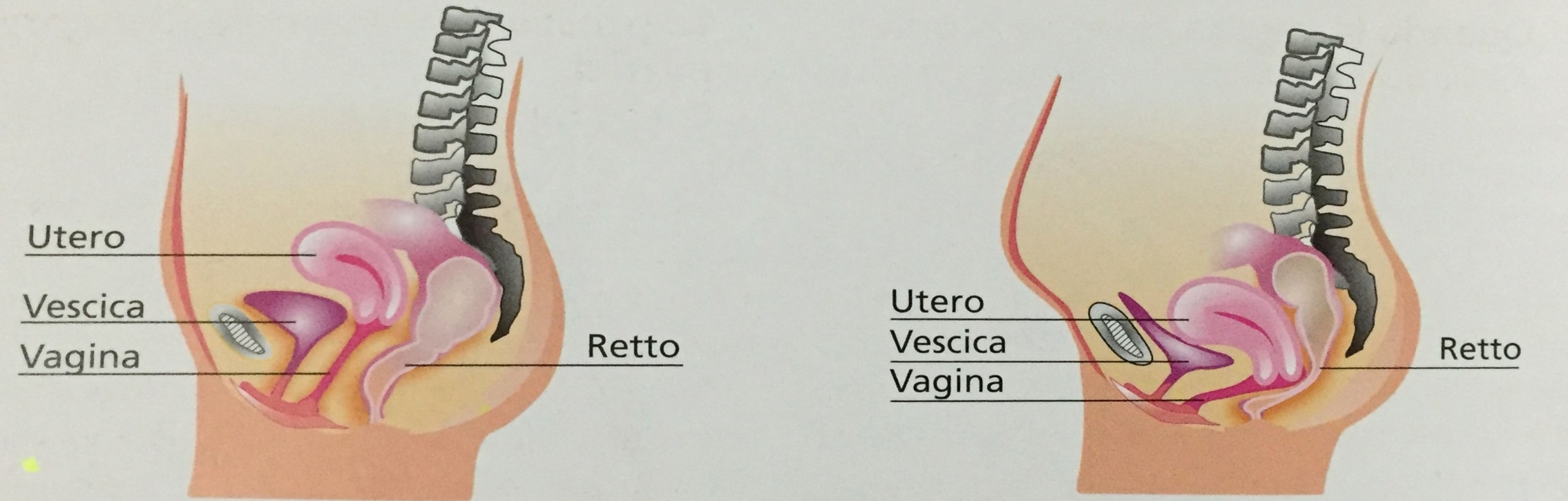 Ost.Bondavalli rosa - Ost.Michelini Aurora
[Speaker Notes: Un’addome rilassato(inteso a livello muscolare) e globoso,cambia]
Prevenzione della salute perineale
Eliminare il fumo : il fattore di rischio relativo al fumo riguarda l ‘associazione tra questo e la tosse, evento che determina frequenti e intensi aumenti di pressione intraddominale.
Limitare  trasporto di pesi eccessivi, o pressioni endo-addominali  frequenti,ed attività sportiva intensa  prima di avere il controllo della muscolatura del pavimento pelvico
Effettuare controlli periodici dell’area perineale
Ost.Bondavalli rosa - Ost.Michelini Aurora
Prevenzione del danno perinealeConclusione
Migliorare o mantenere uno stile di vita corretto per la salute in generale e qui in particolare del Pavimento Pelvico

Abituare la donna a porre attenzione alla regione pelvica nella quotidianità

Informare la donna  sui problemi relativi alla funzionalità perineale (in particolare la continenza,prolasso), e darle gli strumenti per cercare di mantenerla  .
Ost.Bondavalli rosa - Ost.Michelini Aurora
Prevenzione della salute perineale
FASI DEL PROGRAMMA EDUCATIVO - RIABILITATIVO
PROGRAMMA DI EDUCAZIONE,
INFORMAZIONE


PROGRAMMA EDUCATIVO – RIABILITATIVO INDIVIDUALE E/O COLLETTIVO
Ost.Bondavalli rosa - Ost.Michelini Aurora
Prevenzione della salute perineale
E stato ampiamente dimostrato che nell’arco della vita della donna ci sono dei momenti in  cui il pavimento pelvico viene particolarmentesollecitato,e   richiede quindi una particolare attenzione e prevenzione.
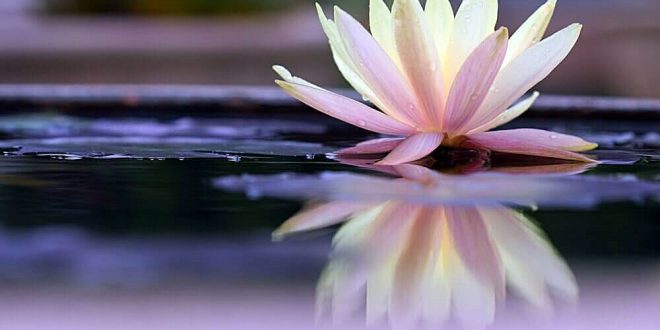 Ost.Bondavalli rosa - Ost.Michelini Aurora
[Speaker Notes: Abbiamo parlato fino ad ora di prevenzione primaria rivolta in questo caso a tutta la popolazione femminile. E stato ampiamente dimostrato che nell’arco della vita della donna ci sono dei momenti in  cui il pavimento pelvico viene particolarmente sollecitato,e richiede quindi una particolare attenzione tipo di prevenzione la gravidanza ed il parto sono le cause di disfunzioni perineali]
Prevenzione della salute perineale
Le disfunzioni perineali sono legate essenzialmente a tre momenti della vita della donna: 
         
          GRAVIDANZA
                PARTO
          MENOPAUSA
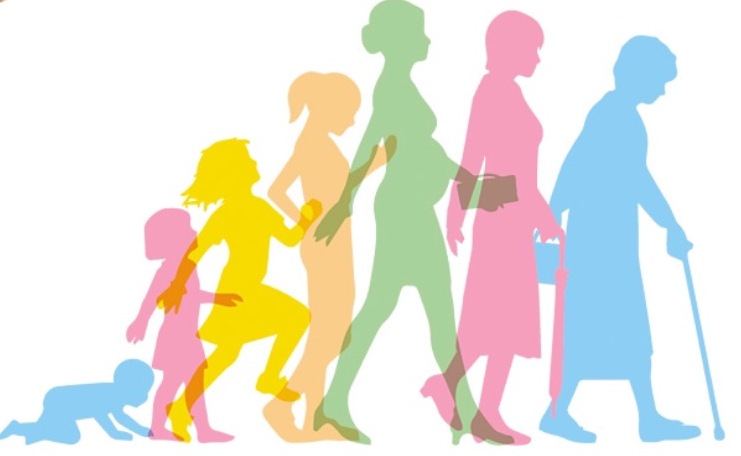 Ost.Bondavalli rosa - Ost.Michelini Aurora
Prevenzione della salute perineale in gravidanza
La prevenzione del danno ostetrico inizia in gravidanza e continua con una corretta e competente assistenza durante il travaglio ed il parto 


permettendo al perineo di continuare ad assolvere la sua funzione nel migliore dei modi
Ost.Bondavalli rosa - Ost.Michelini Aurora
Prevenzione della salute perineale in gravidanza
Il bacino cambia orientamento e si «ALLENTA»I MUSCOLI DELLA COLONNA VERTEBRALE SONO SOTTOPOSTI A SOLLECITAZIONI CONTINUE PER COMPENSARE LA POSTURA CHE  IL PESO DELL ADDOME DETERMINA :
AUMENTO DELL'UTERO GRAVIDO
IPERLORDOSI           
SITUAZIONE ORMONALE
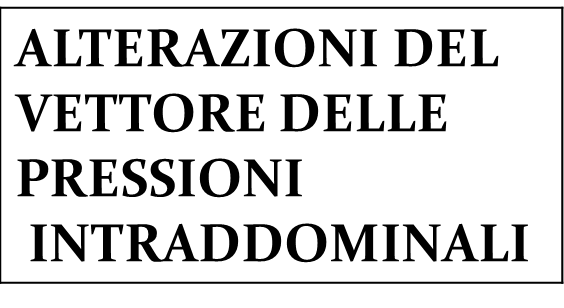 Ost.Bondavalli rosa - Ost.Michelini Aurora
Prevenzione della salute perineale in gravidanza
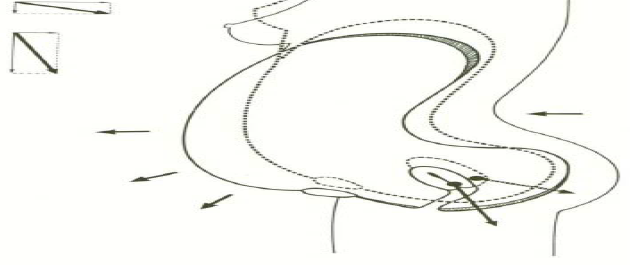 TUTTO CIO' DETERMINA UN AUMENTO 
DELLA  PRESSIONE SULLO IATO URO-GENITALE
 E SOLLECITAZIONI NELLA PARTE ANTERIORE 
DEL PERINEO
Ost.Bondavalli rosa - Ost.Michelini Aurora
Prevenzione della salute perineale in gravidanza
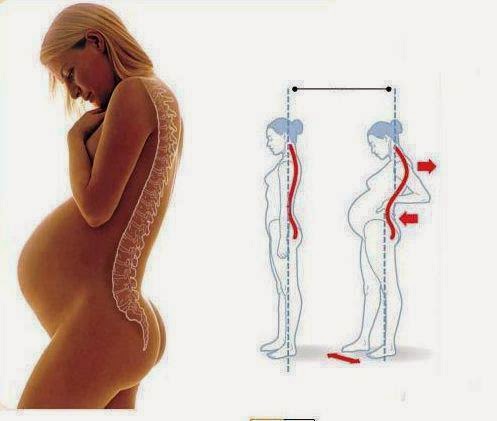 contenere la cifosi dorsale e la lordosi lombare a causa di uno spostamento del baricentro con conseguente disfunzioni biomeccaniche a livello del bacino con mal di schiena, sciatalgia, dolore alle articolazioni, stitichezza, incontinenza urinaria.
Ost.Bondavalli rosa - Ost.Michelini Aurora
Prevenzione della salute perineale in gravidanza
Ost.Bondavalli rosa - Ost.Michelini Aurora
Prevenzione della salute perineale in gravidanza
controllare l’aumento delle frequenza-urgenza minzionale per un aumento dei liquidi ingeriti e per l’aumento del volume dell’utero che comprime la vescica.
 massaggio perineale è un valido strumento preventivo delle lacerazioni (Cochrane).


attività fisica dolce mirata previene disturbi circolatori e di postura, contrasta l’aumento di peso e mantiene una buona mobilità articolare.
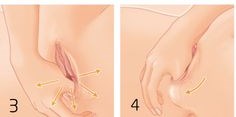 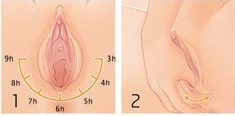 Ost.Bondavalli rosa - Ost.Michelini Aurora
Prevenzione della salute perineale in travaglio di parto
LINEE GUIDA
Aiutare la donna a mantenere la zona perineale rilassata in modo da utilizzare pienamente il lavoro che la contrazione produce sul perineo . 
    Questo puo’ avvenire utilizzando in travaglio  posizioni utili che supportino e aiutino in maniera ottimale le diverse modificazioni che caratterizzano il corpo durante le diverse fasi del travaglio
Evitare sforzi espulsivi prima che la dilatazione sia completa.
   quando la testa e’ ancora trattenuta dalla Cervice si forzano le strutture di sostegno e si favorisce lo scollamento della fascia pubo-cervicale
Ost.Bondavalli rosa - Ost.Michelini Aurora
Prevenzione della salute perineale nel periodo espulsivo
LINEE GUIDA  
Invitare la donna a urinare di frequente. All’ inizio del periodo espulsivo, la vescica va completamente svuotata (minzione spontanea o cateterismo) 
Il globo vescicale puo’ rallentare in modo significativo la progressione della Parte PresentataLa testa impegnata stira le fibre uretro-vaginali e la vescica L’abnorme allungamento dell’uretra puo’ essere responsabile delle:
modificazioni dell’angolo posteriore uretro-vescicale e creare i presupposti di incontinenza urinaria da sforzo
Ost.Bondavalli rosa - Ost.Michelini Aurora
Prevenzione del danno perineale nel periodo espulsivo
LINEE GUIDA
Evitare di compiere spinte sull’addome  
Assistere adeguatamente il perineo in modo da supportare i tessuti senza compromettere la funzione espulsiva perineale 
Disimpegnare correttamente la P.P 
Effettuare un corretto impegno e disinpegno delle spalle 
Praticare la eventuale episiotomia nella sede e nel momento opportuno 
 La EPISIORRAFIA, allo stesso modo della sutura delle lacerazioni             perineali spontanee, merita tutte le attenzioni di un atto chirurgico vero e proprio
Ost.Bondavalli rosa - Ost.Michelini Aurora
Prevenzione  perineale nel periodo espulsivo
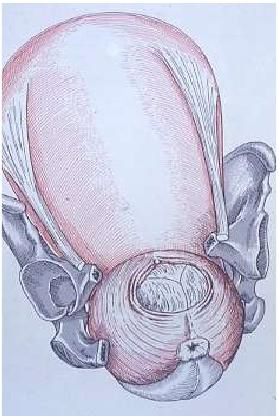 Stiramento del perineo posteriore
 Aumento della distanza ano-vulvare
Spostamento in avanti del nucleo fibroso del perineo e indietro del coccige
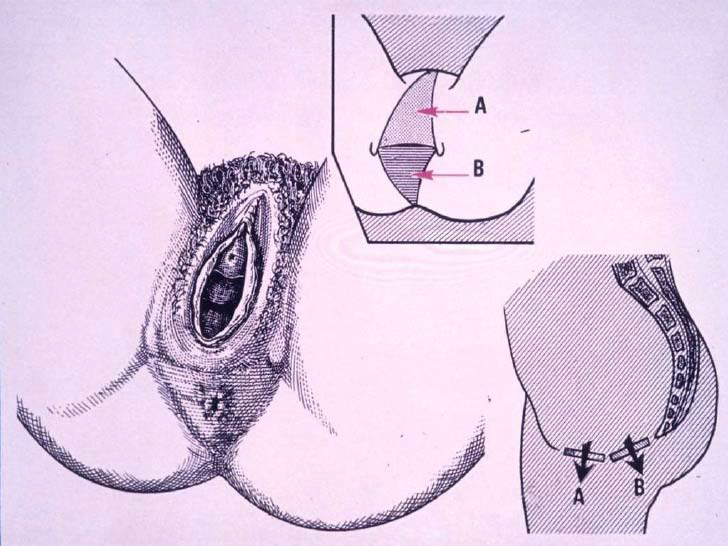 Ost.Bondavalli rosa - Ost.Michelini Aurora
Prevenzione del danno perineale in puerperio
Il PUERPERIO 
è come momento indispensabile per la prevenzione del danno perineale, mentre la puerpera è ospite nel reparto di ostetricia si possono attivare programmi di attenzione al perineo
Ost.Bondavalli rosa - Ost.Michelini Aurora
Prevenzione del danno perineale in puerperio
CURE IGIENICHE PERINEALI : Prevenire le infezioni perineali Istruire la puerpera sulla corretta igiene personale 
CONTROLLO DEL DOLORE : Migliorare la mobilita’ perineale per facilitare la rivascolarizzazione e la reinnervazione
SORVEGLIANZA PERINEALE : Prevenire eventuali complicanze perineale
INCONTRI COLLETTIVI: Avere un momento di confronto ed un passaggio di informazioni alle puerpere
VALUTAZIONE DEL RISCHIO PERINEALE E COMPILAZIONE DELLA CARTA PERINEALE  :Selezionare le puerpere a rischio o che gia’ presentano sintomi disfunzionali perineali
Ost.Bondavalli rosa - Ost.Michelini Aurora
Prevenzione del danno perineale in puerperio
CARTA DEL PERINEO 

E’ UNO STRUMENTO CHE FACILITA LA SUDDIVISIONE DELLE PUERPERE IN CLASSI DI RISCHIO PERINEALE (R1, R2, R3) 
In base a dati anamnestici e di osservazione delle condizioni anatomo-funzionali dell’area perineale la classificazione delle puerpere è legato alla suddivisione in gruppi terapeutici
Ost.Bondavalli rosa - Ost.Michelini Aurora
Prevenzione del danno perineale in menopausa
La menopausa è un momento critico per il pavimento pelvico femminile a causa della caduta degli ormoni e conseguente indebolimento del sistema muscolare con la comparsa di disturbi: 
Incontinenza urinaria
Prolasso organi pelvici
Dispareunia
Per questo motivo le donne in menopausa devono mettere in atto tutti gli accorgimenti necessari per tutelare il pavimento pelvico e per non peggiorare alterazioni gia esistenti.
Ost.Bondavalli rosa - Ost.Michelini Aurora
Prevenzione del danno perineale in menopausa
Le alterazioni in menopausa si associano clinicamente a disturbi del tratto genital
Ost.Bondavalli rosa - Ost.Michelini Aurora
CONCLUSIONI
Il danno perineale ostetrico non puo’ essere evitato  ma limitato
adottando strategie preventive e terapie integrate